Bilateral Adrenal incidentaloma
Based on a 52 y/o female patient with bilateral adrenal incidentaloma


A.H. Ghanooni M.D.
Fellow of Endocrinology in SBMU
Mehr 1396
1
Monday, September 25, 2017
Adrenal incidentaloma refers to the casual detection of an adrenal lesion during imaging performed for reasons unrelated to adrenal disease. There is large consensus that this definition applies to adrenal nodules of at least 1 cm. 

In routine clinical practice, the prevalence of adrenal incidentaloma in upper abdominal CT scanning is around 1% in young individuals and higher in older individuals (i.e., 3% at 50 years of age and up to 15% after 70 years of age).
2
Monday, September 25, 2017
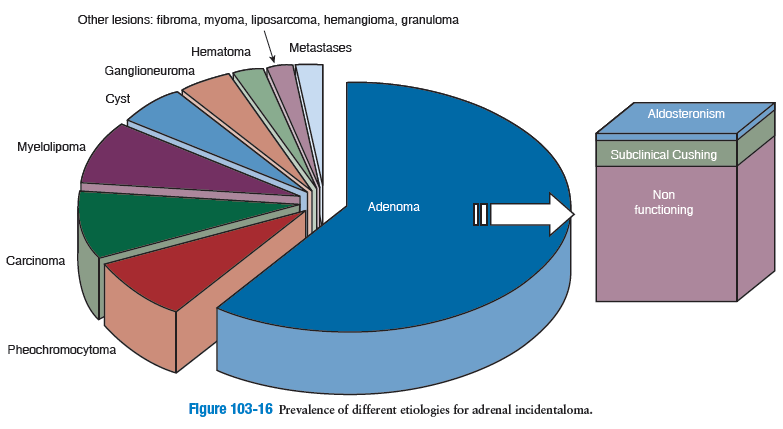 3
DeGroot 2016
Assessment of the Patient with Adrenal Incidentaloma
Three issues should be addressed upon detection of an adrenal incidentaloma :
(1) establish whether the lesion is benign or malignant, 
(2) assess its hormonal activity, 
(3) decide upon treatment and follow-up
4
Sunday, September 24, 2017
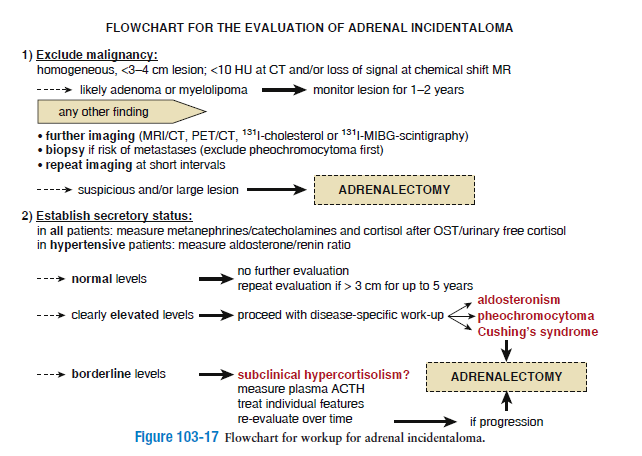 5
DeGroot 2016
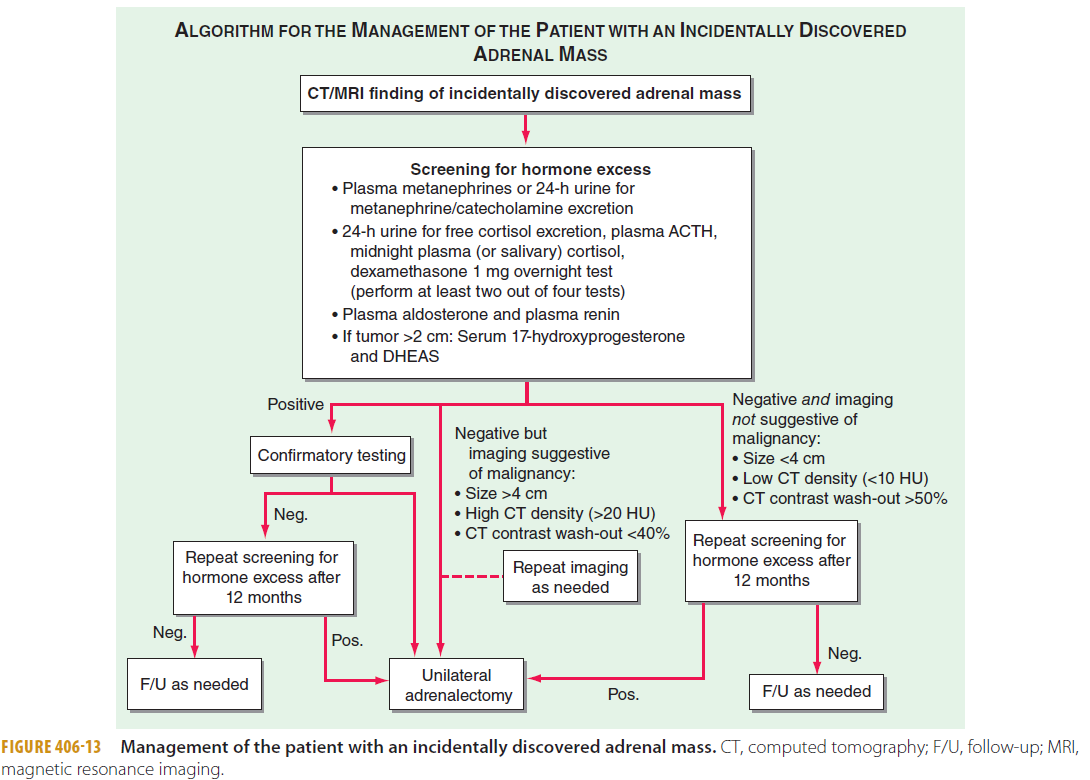 6
Sunday, September 24, 2017
Benign pattern
but bilateral with special feature
What type pattern of our patient’s adrenal incidentaloma was seen in imaging?
7
Sunday, September 24, 2017
Bilateral adrenal incidentaloma
The differential for bilaterally enlarged adrenal glands is relatively limited:
adrenal hyperplasia
congenital adrenal hyperplasia
macronodular adrenal hyperplasia
ACTH-independent macronodular adrenocortical hyperplasia (AIMAH) 
adrenal metastases
adrenal haemorrhage
adrenal involvement with granulomatous diseases
adrenal lymphoma
primary pigmented nodular adrenal dysplasia (PPNAD): usually the glands are normal in size, but nodular. In older patients they may be enlarged
8
Sunday, September 24, 2017
Adrenal hyperplasia
Radiographic features
enlarged limbs of one or both adrenal glands >10 mm thick
normal adrenal morphology maintained
nodular or uniform
9
Sunday, September 24, 2017
ACTH-independent macronodular adrenocortical hyperplasia
Radiographic features
CT
CT often characteristically shows massively enlarged multinodular adrenal glands. The nodules tend to vary in size ranging between 1 and 5.5 cm and are generally hypo-attenuating . There is also often distortion of the adrenal contour.
MRI
T1: generally hypointense compared with the liver
T2: hyperintense compared with the liver 
in-out phase imaging: nodules usually lose signal on out of phase imaging due to chemical shift from high intrinsic lipid content
10
Sunday, September 24, 2017
Subclinical Hypercortisolism
Is there a probable hormonal dysfunction for our patient?
11
Sunday, September 24, 2017
Subclinical Hypercortisolism or SubclinicalCushing’s Syndrome
Defines the presence of one or more abnormalities in cortisol secretion in patients who do not present features of overt Cushing’s syndrome.

The prevalence of subclinical hypercortisolism 7% to 8% possibly higher in the Japanese population and in bilateral lesions.

urinary free cortisol appeared to provide poor accuracy for the diagnosis of subclinical hypercortisolism, whereas other tests, that is, 1-mg overnight suppression test or late night salivary cortisol, have gained greater acceptance.
12
Sunday, September 24, 2017
Clinical Relevance of Subclinical Hypercortisolism
may lead to detrimental clinical consequences: 
increased prevalence of obesity,
hypertension, 
impaired glucose and lipid metabolism,
insulin resistance, 
increased cardiovascular risk
increased appearance of cardiovascular-metabolic complications over time.
Indeed, the degree of cortisol derangement is
bone mineral loss and vertebral fractures
13
Sunday, September 24, 2017
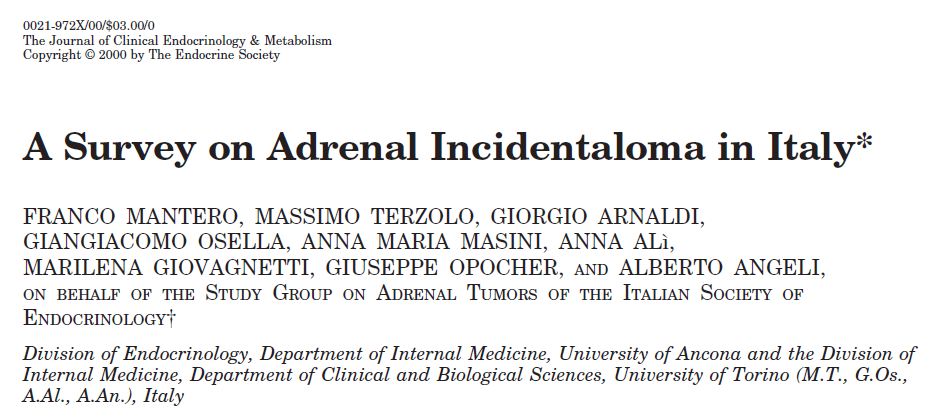 a national survey on occasionally discovered adrenal masses [adrenal incidentalomas (AI)] 
Multicentric and retrospective evaluation
includes 1096 cases collected in 26 centers between 1980 and 1995
85% of the masses were nonhypersecretory, 9.2% were defined as subclinical Cushing’s syndrome, 4.2% were pheochromocytomas, and 1.6% were aldosteronomas
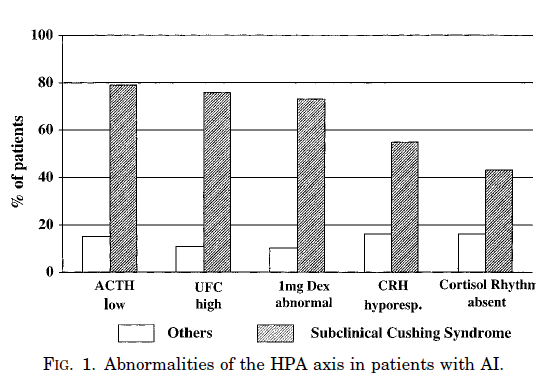 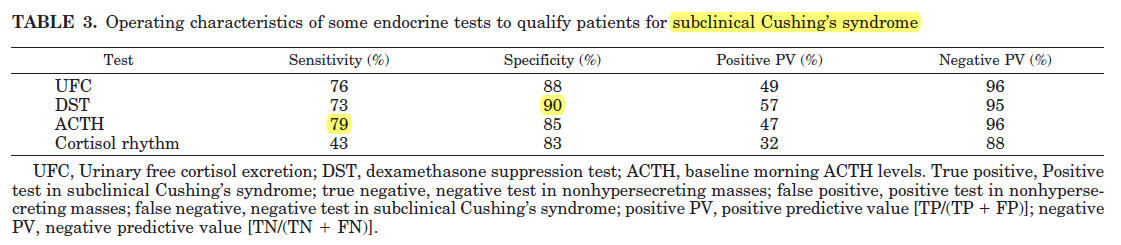 15
Sunday, September 24, 2017
Key message
on adrenal incidentalomas, lack of cortisol suppression by 1 mg DST associated with a low plasma ACTH was found to be the most reliable index of subclinical hypercortisolism,
16
Sunday, September 24, 2017
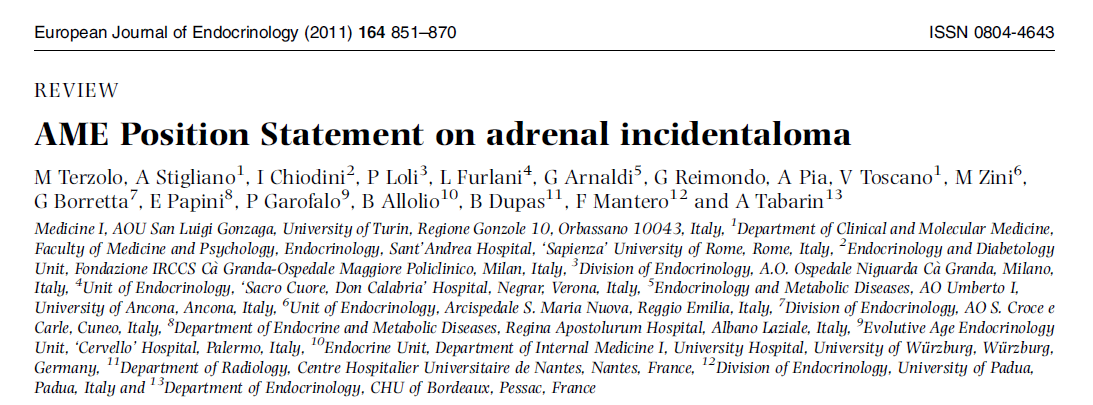 Objective: To assess currently available evidence on adrenal incidentaloma and provide recommendations for clinical practice.
Design: A panel of experts (appointed by the Italian Association of Clinical Endocrinologists (AME)) appraised the methodological quality of the relevant studies, summarized their results, and discussed the evidence reports to find consensus.
17
Sunday, September 24, 2017
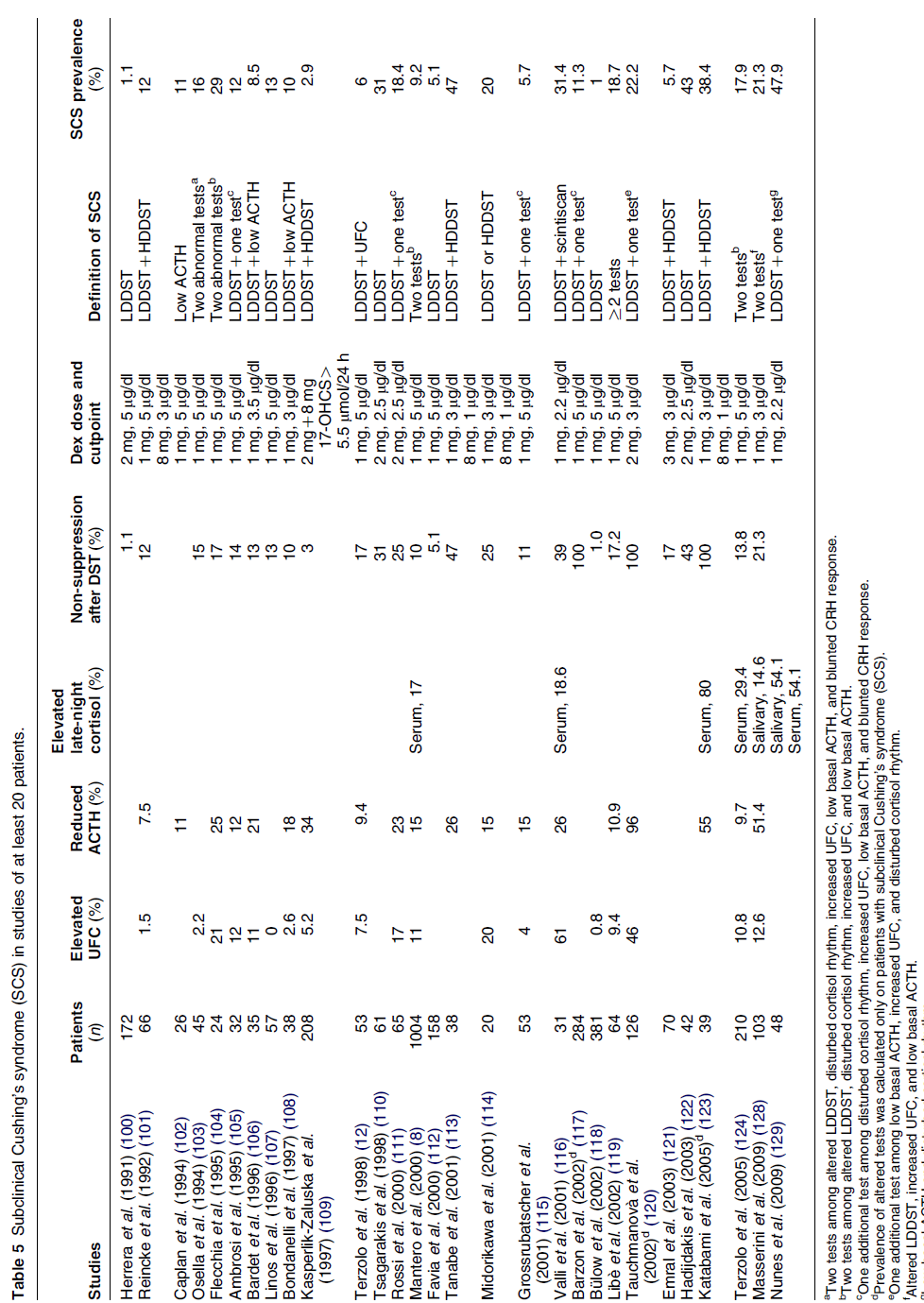 18
Sunday, September 24, 2017
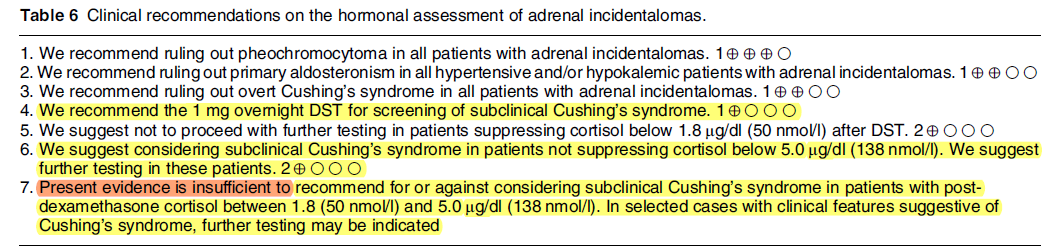 19
Sunday, September 24, 2017
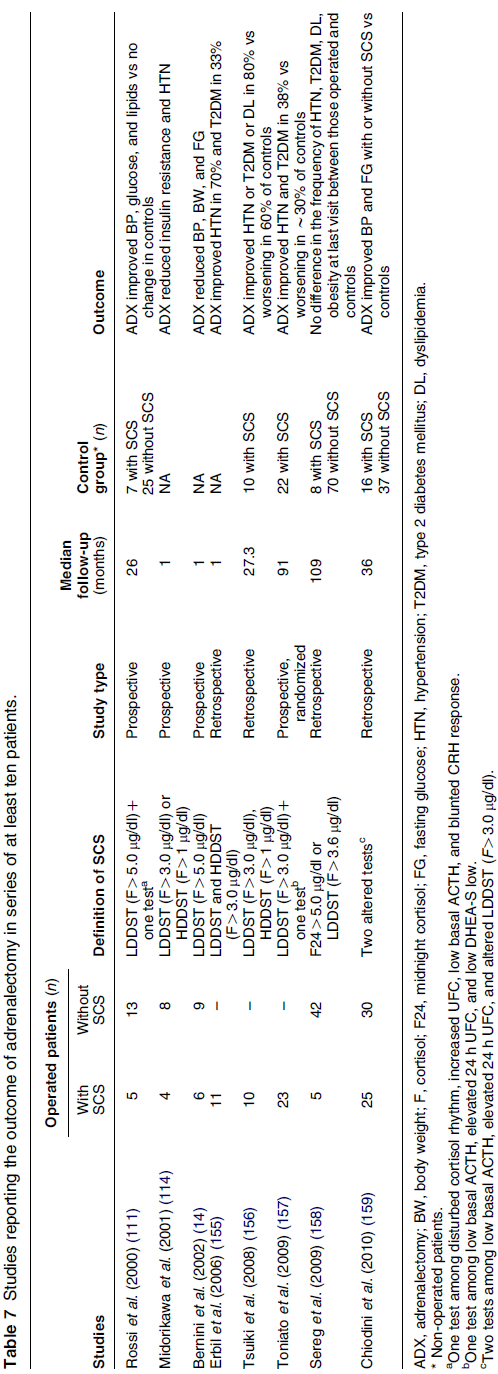 20
Sunday, September 24, 2017
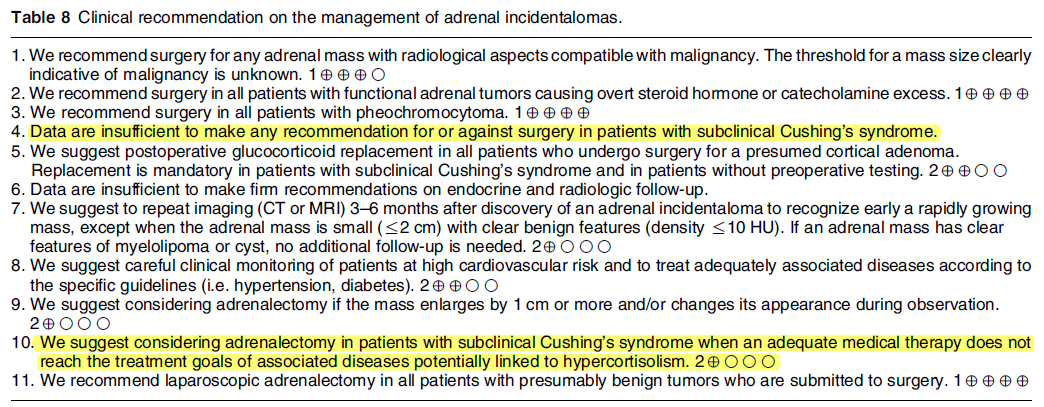 21
Sunday, September 24, 2017
Hypercortisolism  +  macronodular adrenal hyperplasia + low ACTH



ACTH-independent macronodular adrenocortical hyperplasia (AIMAH)
22
Sunday, September 24, 2017
ACTH-independent bilateral macronodular adrenal hyperplasia (AIMAH)
is an uncommon cause (<2 percent) of endogenous Cushing's syndrome
Salient features of hypercortisolism due to AIMAH are a later age at diagnosis (usually around 50 years of age)
unusually long time to diagnosis—on average 4 years from the appearance of the first symptoms, compared to 2 years for cortisol-secreting adenomas.
Full-blown hypercortisolism may develop even 6 to 7 years after the incidental detection of bilateral adrenal masses
23
Sunday, September 24, 2017
Pathophysiology of AIMAH
Legitimate Adrenal Growth Factor
Adrenal hyperplasia was initially believed to result from prolonged stimulation by ACTH followed by autonomy of adrenal secretion.
Illicit Adrenal Receptors
The capacity of ligands other than ACTH to stimulate the adrenal cortex 
food-induced hypercortisolism was due to stimulation of steroidogenesis by the gastrointestinal-inhibitory peptide (GIP).
24
Sunday, September 24, 2017
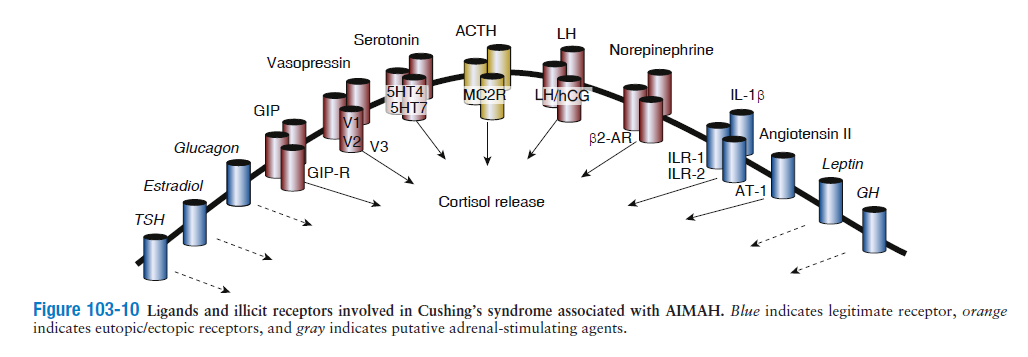 25
Sunday, September 24, 2017
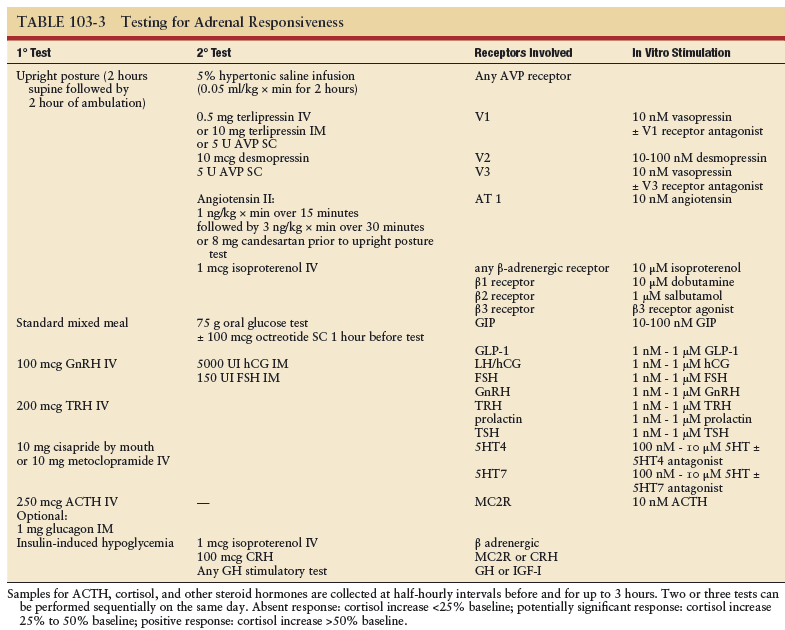 26
Sunday, September 24, 2017
TREATMENT
Patients with AIMAH and no aberrant receptors



Overt Cushing's syndrome
suggest bilateral surgical adrenalectomy for severe Cushing's syndrome (elevated urinary free cortisol [UFC] >3 times above upper limit of normal)
27
Sunday, September 24, 2017
TREATMENT
Modest cortisol excess (less than threefold increase in UFC levels) but with clinical evidence of cortisol excess



Unilateral adrenalectomy 
suggest unilateral adrenalectomy 
medical therapy with steroidogenesis inhibitors or a second adrenalectomy may become necessary
28
Sunday, September 24, 2017
TREATMENT
Minimal cortisol excess(normal UFC, normal corticotropin [ACTH], cortisol suppression following 1 mg overnight dexamethasone <5 mcg/dL)


Monitoring without surgery 
clinical evaluation and biochemical assessment every 6 to 12 months and yearly computed tomography (CT) scan are sufficient 
suggest unilateral adrenalectomy if there is disease progression with increased UFC, complete suppression of ACTH, and important clinical effects of hypercortisolism such as osteoporosis, diabetes, hypertension, or neuropsychological manifestations.
29
Sunday, September 24, 2017
TREATMENT
Patients with BMAH and aberrant receptors


Pharmacologic therapy — In some patients in whom aberrant hormone receptors have been identified, specific pharmacologic therapies blocking the aberrant receptors can be effective as alternatives to adrenalectomy.
30
Sunday, September 24, 2017
TREATMENT
beta blocker therapy for  aberrant beta-adrenergic receptors. 

gonadotropin-releasing hormone (GnRH) agonist therapy for luteinizing hormone (LH) or human chorionic gonadotropin (hCG) receptors. 

suggest surgical adrenalectomy rather than pharmacologic therapy for gastric inhibitory polypeptide (GIP)-dependent Cushing's syndrome
 Pharmacologic blockade of postprandial release of GIP with octreotide or pasireotide leads to clinical and biochemical improvement of Cushing's syndrome, but the beneficial effect does not persist in the long term,
31
Sunday, September 24, 2017
32
Sunday, September 24, 2017